First slide: Introduction
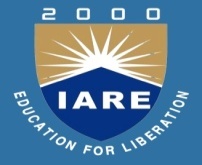 First slide must be an Introduction about the topic
1
Second slide: Course outcome / Topic learning outcome
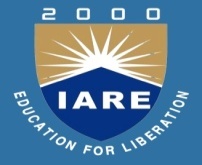 List the course outcome / Topic outcome
2
Third slide: Outcome achieved
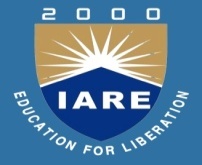 Name of the topic:
3